CHÀO MỪNG

ANH CHỊ EM
TRONG TÌNH YÊU CỨU CHÚA JESUS

ĐẾN THAM DỰ BUỔI THỜ PHƯỢNG
(NGÀY 01-09-2024)
BÀI TÍN ĐIỀU CÁC SỨ ĐỒ

Tôi tin Đức Chúa Trời Toàn Năng, là Cha, là Đấng dựng nên trời đất, Tôi tin Giê-xu Christ, là Con độc sanh của Đức Chúa Trời và Chúa chúng ta:

Ngài được thai dựng bởi Thánh Linh, sanh bởi nữ đồng trinh Mary, chịu thương khó dưới tay Bôn-xơ Phi-lát, bị đóng đinh trên thập tự giá, chịu chết và chôn.

Ngài xuống âm phủ, đến ngày thứ ba, Ngài từ kẻ chết sống lại.
Ngài thăng thiên ngồi bên hữu Đức Chúa Trời Toàn Năng, là Cha.

Từ đó Ngài sẽ trở lại để xét đoán kẻ sống và kẻ chết.

Tôi tin Thánh Linh

Tôi tin Hội Thánh phổ thông, sự cảm thông của thánh đồ, sự tha tội, sự sống lại của thân thể và sự sống đời đời. A-men.
17Mỗi người phải sống theo ơn Chúa ban, và theo sự kêu gọi của Đức Chúa Trời. Đây là điều tôi đã dạy trong tất cả các Hội Thánh. 

I Cô-rinh-tô ( 7:17 )
NGUYỆN TÔN VINH 
NGỢI KHEN
Nguyện tôn vinh ngợi khen, danh Giê-xu toàn năng
Dùng lời hát chúc xướng con tạ ơn Chúa
Nguyện tôn vinh ngợi khen, danh Giê-xu toàn năng,
Dùng lời hát chúc xướng con tạ ơn Ngài
Giê-xu vinh hiển lắm thay ai bằng
Ngợi khen ca vang danh Chúa
Nguyện lòng con trong sạch thánh khiết mọi bề,
Dùng lời hát chúc xướng con tạ ơn Ngài
MỌI SUY TÔN THUỘC VUA
Đưa đôi tay lên cao con thờ phượng Chúa.
Với cả tâm linh con đang hướng về Ngài.
Giê-xu là Vua chí cao.
Lòng con ngợi tôn Vua.
Vua trên muôn Vua Chúa của các thần.
Ngài hiện diện trong tấm lòng này.
Chúa Đấng oai nghi, Vinh hiển duy Ngài.
Mọi suy tôn thuộc Vua.
HÃY VỖ TAY VUI
Hãy vỗ tay vui reo mừng lên!
Vua chúng ta chính Giê-xu. (x2)
Vì Ngài ngự trên ngôi vua đang trị vì. (x2)
Ngài đã phá tan vua trần gian,
quyền ma vương.
Ngài đắc thắng quyền tối tăm trong khải hoàn ca.
Mọi quyền năng chí cao,
chúc tôn, hiển vinh thuộc duy Chúa!
Ha-lê-lu-gia!
CON KHAO KHÁT NGÀI
Lạy Chúa con khao khát Ngài
bằng trái tim chân thành
đời con đây dâng trọn lên Ngài.
Lạy Chúa con khao khát Ngài
bằng hết cả thân này,
Giê-xu ơi xin Ngài nhận lấy.
Xin ban cho con Thánh Linh Ngài,
xin ban cho con Thần của Chúa.
Xin ban cho con Thánh Linh Ngài,
xin đổ đầy Chúa ơi con cầu xin.
YÊU TA CHĂNG
Yêu ta chăng?
Ngươi yêu ta chăng hỡi môn đồ của ta?
Vâng con yêu Cha, con yêu Chúa thiết tha
Dù đường đi bao chông gai thì lòng con vẫn không phai
Chẳng chi dời lòng con yêu Ngài
Hiến dâng cả cuộc đời con cho Ngài
BÀI CA DÂNG HIẾN
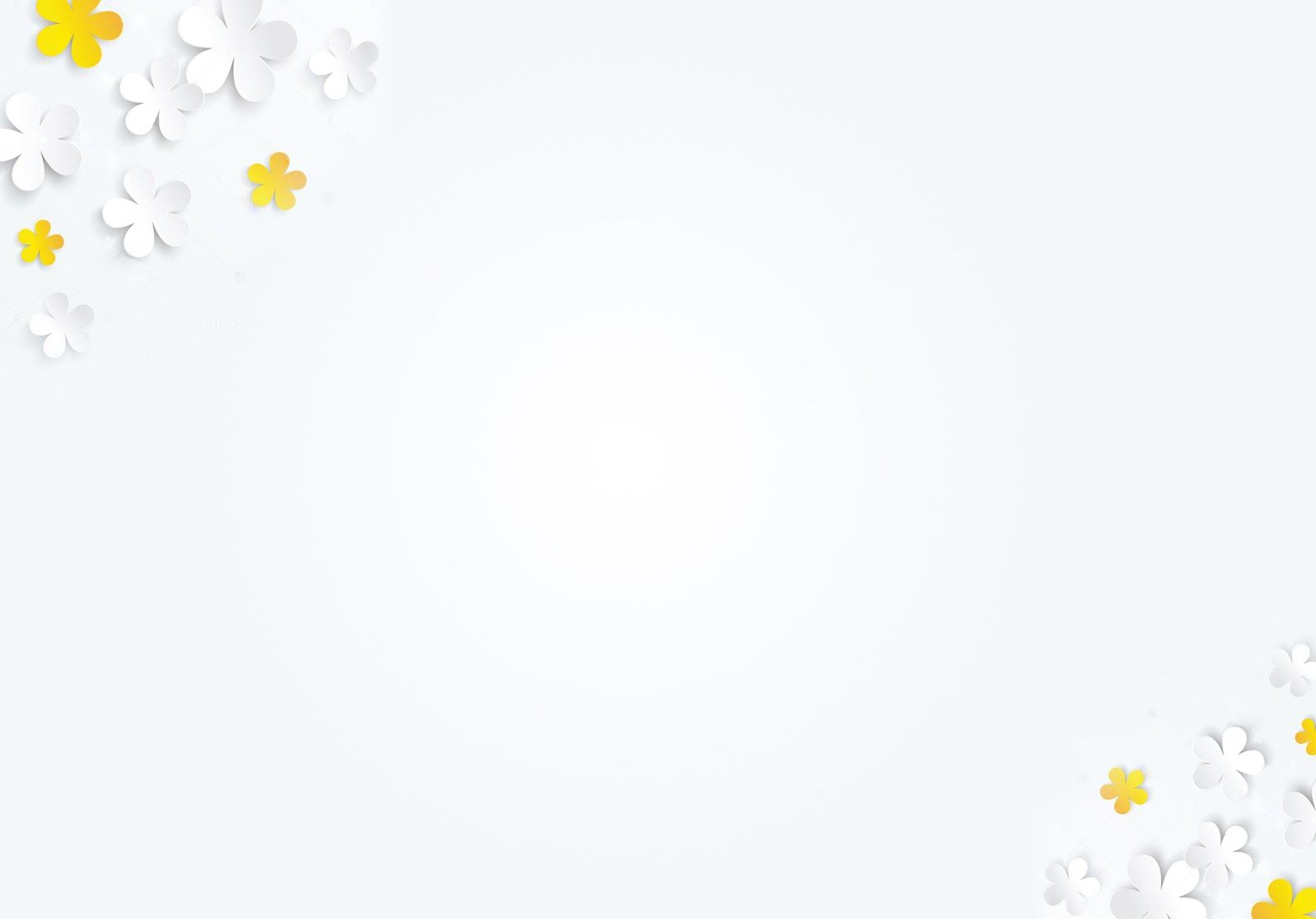 Lạy Cha xin hãy cho con được dâng hiến lên Ngài.
Khi Cha đã ban cho và con luôn nhớ ơn Cha.
Xin Cha thêm bội phần mọi điều con hiến dâng.
Lòng con ước mong dâng Ngài suốt cả đời con.
Ê-sai ( 2:1-4 )
1
Đây là điều mà Ê-sai, con trai A-mốt, đã thấy về Giu-đa và Giê-ru-sa-lem:
2
Trong những ngày cuối cùng,
Núi của đền thờ Đức Giê-hô-va
Sẽ được lập vững trên các đỉnh núi,
Vượt cao hơn các đồi.
Mọi quốc gia sẽ đổ về đó,
3
Nhiều dân tộc sẽ đến và nói rằng:
“Hãy đến, chúng ta hãy lên núi Đức Giê-hô-va,
Đến đền thờ Đức Chúa Trời của Gia-cốp.
3
Ngài sẽ dạy chúng ta đường lối Ngài,
Chúng ta sẽ đi trong các nẻo Ngài.”
Vì luật pháp sẽ ra từ Si-ôn,
Và lời Đức Giê-hô-va sẽ ra từ Giê-ru-sa-lem.
4
Ngài sẽ phán xét giữa các quốc gia,
Và phân xử cho nhiều dân tộc.
Bấy giờ, họ sẽ lấy gươm rèn lưỡi cày,
Lấy giáo rèn lưỡi liềm.
4
Nước nầy không còn vung gươm đánh nước kia,
Họ cũng không còn luyện tập chinh chiến nữa.